Opportunities in Music and Drama
Ethos
Extra-curricular
Performance Opportunities
Facilities & Successes
Options
Performing Arts Ethos
Inclusive
Recognise and develop talent
Opportunities for everyone, both on and off the stage.
[Speaker Notes: Opportunities for everyone-on and off the stage]
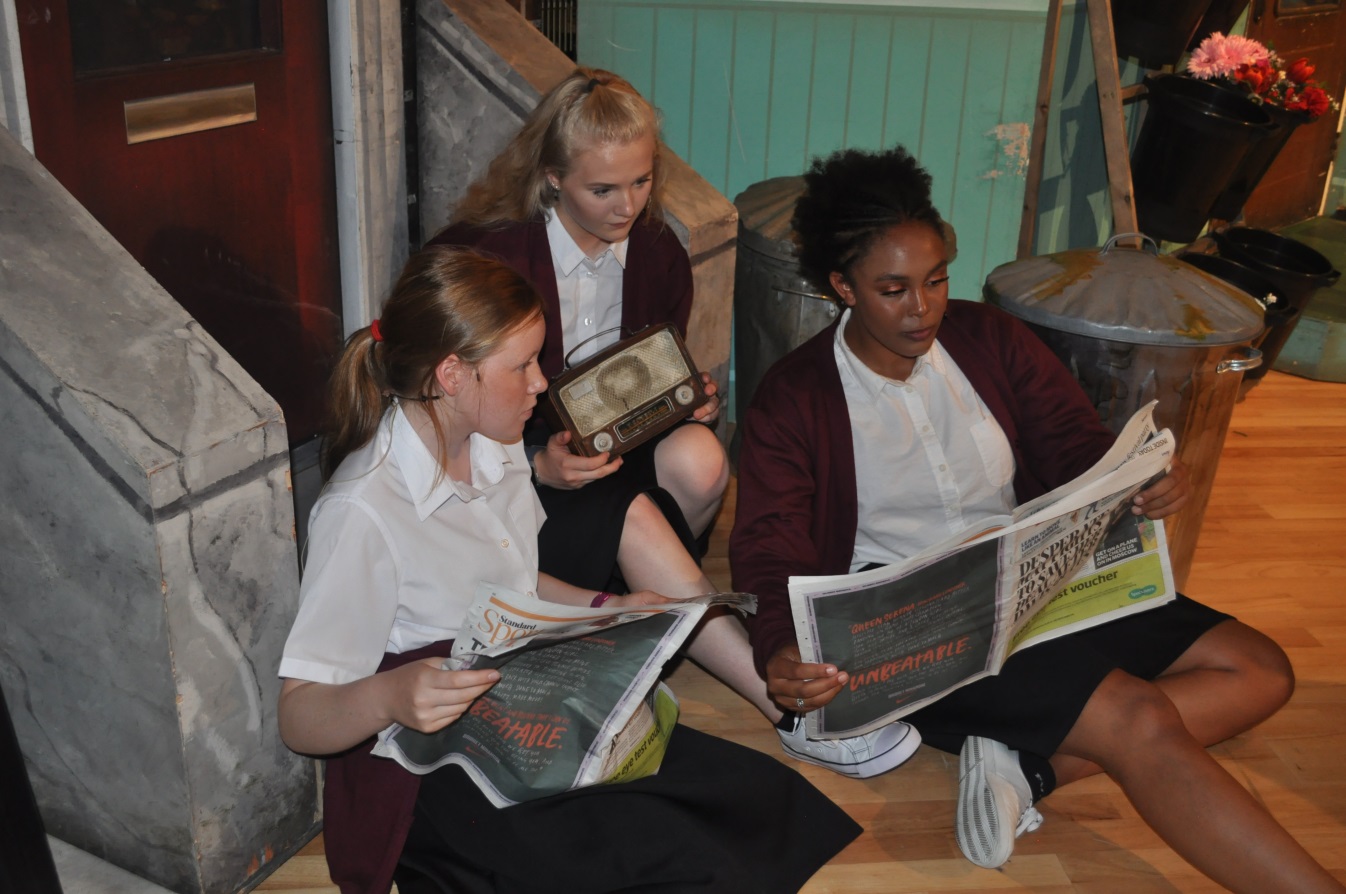 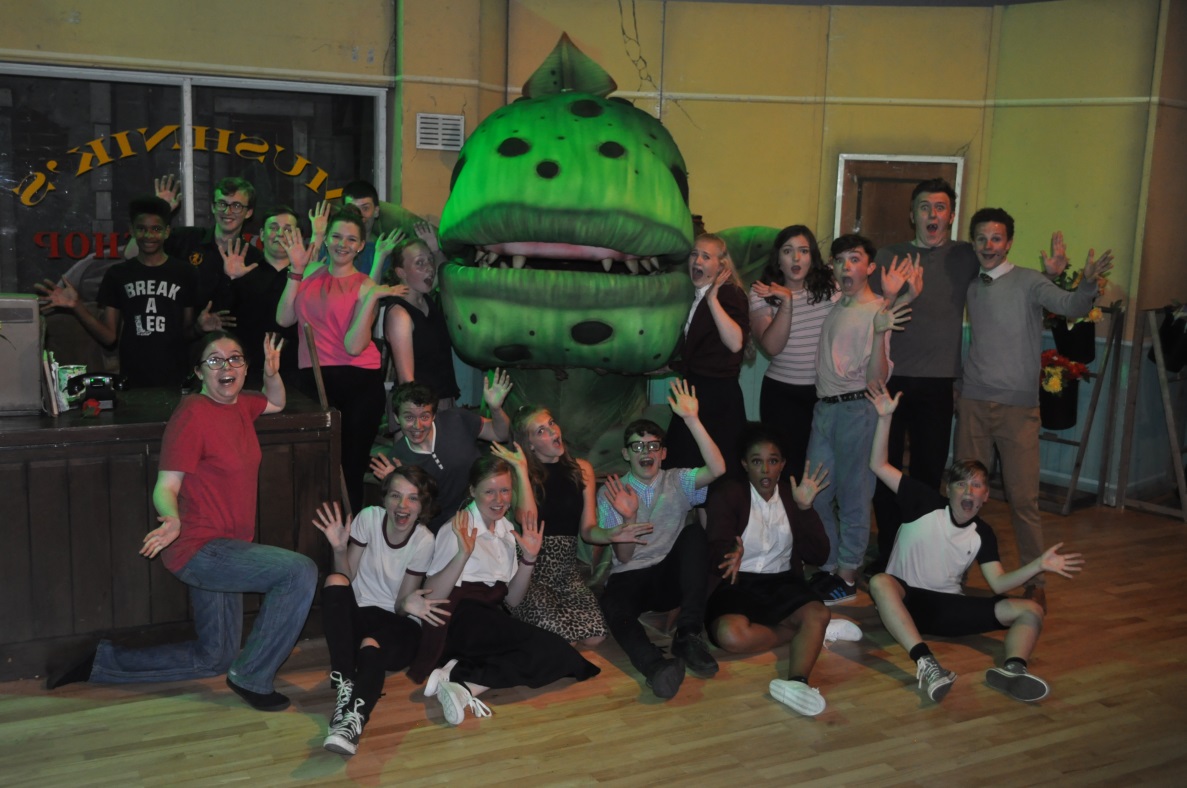 Arts Aims 17/18
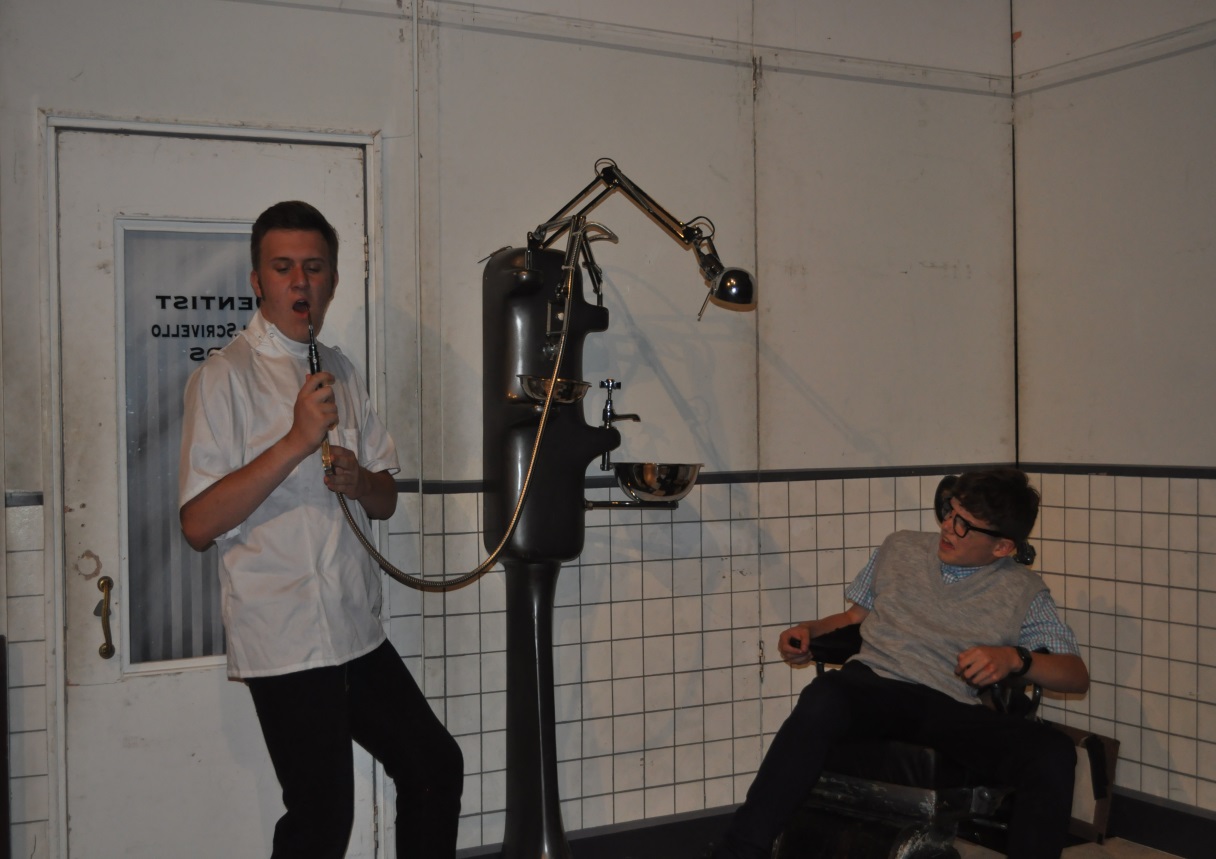 [Speaker Notes: Talk about the mission that we set last year (a show each term!)]
Performance Opportunities
Autumn Term:
Community Fundraising Concert
Cinderella the Pantomime
Music Christmas Concert
Spring Term:
Year 9 Theatre Company
Music Spring ConcertDance Showcase
KS4 Theatre Company
BEST Musical-A Night with Disney
Summer Term:
Sixth Form Theatre Company
BEST Summer Arts Festival
SWA School Musical-High School Musical
Off Stage Opportunities:
Set Build
Set Paint
Props
Light Design
Sound Design
Stage Hand
Stage Manager
Costumes
Make up
Hair
Performing Outside of the School
The Quarry Theatre
Bedford Corn Exchange
The Stables, Milton Keynes
Milton Keynes Art Festival
Gordan Craig Theatre
Cliffton Church
Middlesex University
Getting into the community-workshops in lower schools/ fetes/ residential homes & day centres.
Our facilities
Music:
4 Practice rooms
1 recording studio
1 tech suite-30 computers with music software
1 performance room
Set of class guitars
Set of class keyboards
Set of Djembes
Drama:
3 studio workspaces
Each studio rigged with lights
Theatre with projector room
Activities hall with lighting bars
Dance:
Newly refurbished sprung floor in theatre and main hall.
Dance studio with fully mirrored wall.
Ballet bar
Lighting bars in dance studio
Performing Arts Successes
SWA Choir- Champions at Bedfordshire Music Festival for 2 consecutive years.
SWA Chamber Choir- won 2 classes at Bedfordshire Music Festival
The Academy-Winners of County Battle of the Bands
Temper Theatre Company-National Connection semi-finalists ‘Bedbug’
‘A Midsummers Night Dream’ @ The Gordan Craig
The Academy & SWA Choir- Duke of Edinburgh & High Sherrif Instalation
Music Option
GCSE
BTEC with Performance
BTEC without Performance
Performance
Composition
Exam-studying 8 set works
Exam-Industry
Unit 2-Manage a product
Unit 4-Composition
Unit 5-Performance
Exam-Industry
Unit 2-Manage a product
Unit 4-Composition
Unit 6-MTR/ Unit 7-Remix
Drama Option
GCSE With performance
GCSE Without performance
Devised
Performance from a text
Exam-DNA (bringing it to life)
Devised following tech route
Performance from a text following tech route
Exam-DNA (bringing it to life)

Tech route-Plan lighting/set/sound/costume/make up
Dance Option
GCSE
Performance
Choreography
Dance Appreciation (written exam)
Presentation Rooms
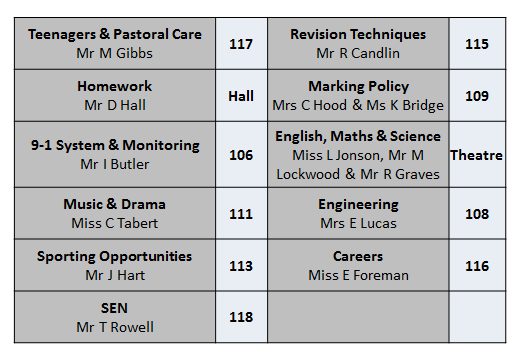